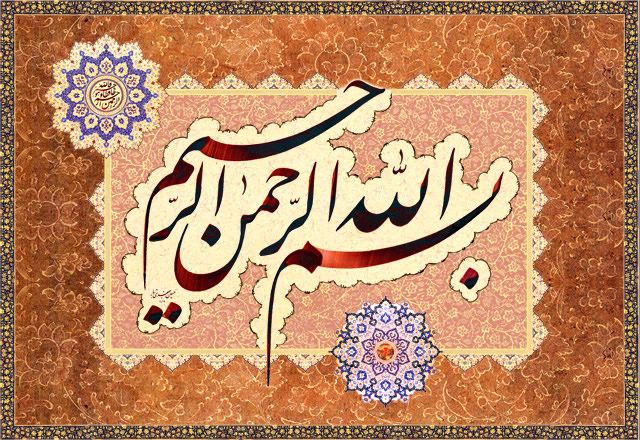 استانداردهای آموزش بالینی
عرصه های آموزش بالینی
آموزش سرپایی
راند
گراند راند
گزارش صبحگاهی
ژورنال کلاب
1-آموزش سرپایی
آموزش در کلینیک های سرپایی شامل تعامل آموزشی اساتید با دانشجویان در جایگاه های بالینی غیر بستری
 (مانند درمانگاه بیماران با وقت قبلی و درمانگاه بیماران اورژانس)
مخاطبان آموزش سرپایی
کارآموزان
کارورزان
دستیاران تخصصی
دستیاران فوق تخصصی
تواتر آموزش سرپایی
در بخش های داخلی، اطفال، قلب، اعصاب، روانپزشکی، پوست، گوش و حلق و بینی باید حداقل دو روز در هفته 
سایر بخش ها باید حداقل یک روز در هفته
نظارت آموزش سرپایی
ویزیت بیماران توسط کارآموزان و کارورزان در کلینیک سرپایی  با نظارت یکی از اساتید بخش 
	حداکثر نظارت بر پنج کارورز توسط هر یک از اساتید حاضر در کلینیک سرپایی
مدت زمان آموزش سرپایی در کلینیک بیماران با وقت قبلی
کارآموزان: حداقل دو ساعت و حداکثر چهار ساعت 
کارورزان: از ابتدا تا انتهای زمان حضور
تعداد بیماران در هر جلسه آموزش سرپایی
هر کارورز باید در هر جلسه آموزش در کلینیک سرپایی: 
حداقل یک و حداکثر دو بیمار جدید بطور کامل 
حداقل سه و حداکثر شش بیمار مراجعه مجدد (پیگیری) بطور کامل
بیان اهداف و محتوا در آموزش سرپایی
مشخص بودن اهداف یادگیری و تجربه ضروری در هر یک از چرخش های کارآموزی و کارورزی 
ارائه راهنمای مطالعه (Study guide) در ابتدای هر چرخش کارآموزی برای یادگیری محتوای نظری ضروری
تعامل موثر در آموزش سرپایی
برای کارآموزان: بر اساس مشاهده عملکرد استاد و کارآموزان پیشرفته تر بطور عمده و مشارکت و همکاری در فرایند مدیریت بیمار 
برای کارورزان: اداره مستقل مشکلات و بیماری های شایع در پایان هر گردش بالینی 
به ازای ویزیت هر بیمار جدید در کلینیک سرپایی حداقل ده دقیقه تعامل آموزشی موثر بین استاد و کارورز
به ازای ویزیت هر بیمار مراجعه مجدد (پیگیری) حداقل سه دقیقه تعامل آموزشی موثر بین استاد و کارورز
مسئولیت ارایه آموزش و نظارت مستقیم بر فعالیت های کارآموزان و کارورزان در طول کشیک
•	مسوول نهایی: استاد مسئول شیفت شب (در تمام طول کشیک در دسترس باشد)
•	دستیار ارشد کشیک بخش (در بخش های واجد دستیاران تخصصی)
•	یکی از اعضای هیات علمی بخش یا یک پزشک غیر هیات علمی دوره دیده (در بخش هایی که واجد دستیاران تخصصی نیستند)
•	در بیمارستان های آموزشی باید سازوکار نظارتی مناسبی طراحی گردد تا از واگذاری کشیک به دیگران جلوگیری گردد.
کشیک عصر و شب در آموزش سرپایی
•	کارآموزان در نیمه دوم از هر گردش دوره کارآموزی: یک تا دو کشیک در شیفت عصر و شب 
•	کارورزان : در هر ماه حداقل دو و حداکثر هشت کشیک در شیفت عصر و شب 
•	کارورزان در هر کشیک : حداقل چهار و حداکثر هشت ساعت حضور فعال در کلینیک 
•	کارآموزان در کشیک های عصر و شب: صرفاً در درمانگاه های اورژانس 
•	کارورزان در کشیک های عصر و شب: بطور عمده در درمانگاه های اورژانس، و حداکثر یک ساعت مراقبت از بیماران بستری در بخش ها توسط هر یک از کارورزان در طی کشیک
ثبت و مستند سازی آموزش سرپایی
شرح وظایف کارورز:
ویزیت هر بیماری که در طی کشیک عصر و شب بستری می گردد و یا پرونده تحت نظر در اورژانس دریافت می کند 
ثبت شرح حال و معاینه فیزیکی مسئله محور،  رویکرد تشخیصی و درمانی پیشنهادی، و یادداشت وضعیت بیمار تا انتهای شیفت در پرونده 
شرح وظایف کارآموز:
ثبت فعالیت در هر چرخش کارآموزی در logbook  و کارپوشه.
ارزشیابی آموزش سرپایی
بررسی عملکرد کارآموز و کارورز در کلینیک های سرپایی
2- راند آموزشی
شکل خاصی از راندها صرفا با هدف آموزش تعداد محدودی از دانشجویان از یک مقطع تحصیلی مشخص
مسئول راند آموزشی
توسط یک عضو هیات علمی بخش  
حضور همه اعضای هیات علمی بخش به نوبت در راندهای آموزشی 
 هر روز یک مسوول هدایت مشخص باشد
 که می تواند دستیار تخصصی یا فوق تخصصی باشد
گردش های مورد توصیه راند آموزشی
باید: بخش های آموزشی بیماری های داخلی، جراحی عمومی، اطفال، روانپزشکی، بیماری های اعصاب، و بیماری های قلب و عروق 
بهتر است: سایر بخش های آموزشی
تواتر و زمان راند آموزشی
برای دانشجویان مقطع کارآموزی: حداقل دو تا سه بار در هفته  
مدت زمان هر جلسه راند آموزشی: بین چهل و پنج تا نود دقیقه 
مدت زمان ویزیت هر بیمار در راند آموزشی: بین سی تا چهل و پنج دقیقه
زمان راند آموزشی: پس از انجام راند کاری بخش (زمان راند آموزشی با زمان ملاقات، صرف غذا و نظافت اتاق بیمار تداخل نداشته باشد)
مخاطبان راند آموزشی
راند آموزشی با حضور استاد مربوطه  و کارآموزان 
•	تعداد کارآموزان حاضر در راند آموزشی حداکثر پنج نفر 

	بهتر است جلسه راند آموزشی با حضور حداقل افراد ممکن برگزار گردد و از حضور افراد غیرضروری در جلسه اجتناب گردد.
انتخاب بیمار راند آموزشی
انتخاب بیماران: توسط اعضای هیات علمی قبل از شروع راند آموزشی با توجه به سطح دانشجویان و اهداف برنامه آموزشی 
بیان اهداف: از پیش مشخص بودن اهداف یادگیری و تجربه ضروری در هر یک از چرخش های کارآموزی و کارورزی.
تعداد بیمار در هر راند: در هر جلسه راند آموزشی، ویزیت حداقل یک و حداکثر سه بیمار
ثبت و مستند سازی راند آموزشی
•	بهتر است معاون آموزشی بخش یا مسئول آموزش کارآموزان بیمارانی که دچار مشکلات شایعتر هستند را مشخص نماید و مسئولیت اخذ شرح حال و معاینه فیزیکی آنان را به کارآموزان واگذار نماید.
•	بهتر است هر کارآموز در هر مقطع از هر یک از گردش های بیماریهای داخلی ، اطفال، جراحی، و عفونی مسئولیت حداقل دو و حداکثر پنج بیمار را بعهده داشته باشد و شرح حال و معایه فیزیکی سیستمیک  این بیماران را بر اساس چارچوب تعیین شده تکمیل نموده و در پرونده بیمار قرار دهد.
•	هنگام ترخیص بیماران، شرح حال کارآموزی باید  توسط استاد مسئول بیمار مطالعه و مهر و امضاء شده و باید برای لحاظ شدن در کارپوشه کارآموز مربوطه به وی تحویل گردد.
•	هر کارورز باید در هر یک از گردش های بیماریهای داخلی، اطفال، زنان و زایمان، جراحی، قب، بیماری های اعصاب، و عفونی مسئولیت حداقل دو و حداکثر پنج بیمار را بعهده داشته باشد  و شرح حال و معاینه فیزیکی مسئله محور ، تشخیص های افتراقی، رویکرد تشخیصی، ونحوه مدیریت بیماران را بر اساس چارچوب تعیین شده تکمیل نموده و در پرونده بیمار قرار دهد.
•	کارورزان باید هر روز قبل از راندکاری  بخش، بیماران خود را ویزیت نموده و یادداشت پیشرفت روزانه  را در برگه مخصوص اینکار اضافه نمایند
3-گراند راند
گراند راند، شکل ویژه ای از راند در بخش های آموزشی است که در طی آن اساتید، دستیاران، و دانشجویان بخش به بحث در مورد بیماران و اقدامات بالینی نادر، جالب، چالش برانگیز و یا پیچیده می پردازند.
مسئول گراند راند
•	مدیر گروه
گردش های مورد توصیه گراند راند
در تمام بخش های بالینی آموزشی
تواتر گراند راند
در بخش های آموزشی : حداقل یک بار و حداکثر چهار بار در هر ماه 
در گروه های آموزش بالینی: حداقل یک بار در هر ماه گراند راند نشسته (بین بیمارستانی) 
در بیمارستان های آموزشی: حداقل یک بار در هر ماه گراند راند نشسته (بین بخشی)
مدت زمان گراندراند
مدت زمان گراند راند حداقل یک و حداکثر دو ساعت
چند توصیه در گراند راند
با ساعات اتاق عمل و درمانگاه بخش تزاحم نداشته باشد تا همه اساتید و دانشجویان بتوانند در آن شرکت نمایند. 
نوع در حرکت با ساعت ملاقات بیماران، نظافت بخش و مراقبت های پرستاری تزاحم نداشته باشد. 
نوع نشسته ( بین بخشی یا بین سازمانی) در اوقات غیر فعال کاری (صبح پنج شنبه) 
بنابر صلاحدید رئیس بخش باید یکی از پزشکان جهت رسیدگی به امور بالینی آمادهstandby) ) یا در مکان بخش یا درمانگاه حاضر باشد.
مخاطبان گراند راند
رئیس بخش و سایر اعضاء هیأت علمی بخش  
دستیاران بخش 
کارورزان  بخش
 تعداد افراد شرکت کننده در گراند راند در حرکت بهتر است از بیست نفر کمتر باشد. 
بهتر است برحسب صلاحدید رئیس گروه، سایر اعضاء تیم مراقبت از بیماران (مانند متخصص طب فیزیکی، فیزیوتراپ، رادیولوژیست، پاتولوژیست) در گراند راند نشسته حضور پیدا کنند.
تعداد بیمار در هر جلسه گراند راند
تعداد بیماران در هرگراند راند در حرکت : حداقل چهار و حداکثر هشت بیمار
تعداد بیماران در هر گراند راند نشسته: حداقل سه و حداکثر پنج بیمار
ثبت و مستندسازی گراند راند
تهیه متن خلاصه ای از آخرین شواهد در زمینه بیماری مربوطه توسط دستیار مسئول بیمار و ارائه به حضار بعد از گراند راند
4-گزارش صبحگاهی
کنفرانسی است که با حضور اساتید و دانشجویان برگزار می گردد و در طی آن تیم عهده دار شیفت شب مسائل بالینی چند بیمار را که طی این شیفت بستری شده اند گزارش می دهند و حاضرین در رابطه با نحوه صحیح اداره این بیماران به بحث و تبادل نظر می پردازند.
بخش های مورد توصیه گزارش صبحگاهی
همه بخش های بالینی آموزشی
تواتر گزارش صبحگاهی
گزارش صبحگاهی در بخش های بالینی آموزشی با تواتر مشخص و در روزهای معین حداقل سه تا پنج روز در هفته
زمان برگزاری گزارش صبحگاهی
در بخش های آموزشی داخلی قبل از ساعت 9 بامداد 
در بخش های آموزشی جراحی قبل از ساعت 8 بامداد 
پس از راند کاری بخش 

	بهتر است گزارش صبحگاهی راس زمان مقرر شروع شود و حتی الامکان در موعد مقرر به پایان برسد.
مدت زمان گزارش صبحگاهی
بخش های آموزشی داخلی حداقل یک ساعت 
بخش های آموزشی جراحی حداقل نیم ساعت
مخاطبان گزارش صبحگاهی
دستیاران و کاروزان  تیم شیفت  شب *
استاد مسئول شیفت شب *
رئیس  بخش و سایر اعضا هیات علمی 
دستیاران* 
دستیار ارشد بخش*
کارورزان بخش*
کار آموزان بخش
سرپرستار بخش
موارد ستاره دار الزامی است*
مسوول گزارش صبحگاهی
دستیار ارشد بخش
دستیار ارشد کشیک
 و یا استاد مسئول شیفت شب
تعداد بیماران معرفی شده در هر گزارش صبحگاهی
حداقل دو و حداکثر چهار بیمار بطور کامل 
بهتر است آمار مراجعات، بستری، ترخیص  مرگ و میر در طی شیفت عصر و شب گذشته، پیش از شروع جلسه بر روی وایت بورد ثبت گردد.
ثبت و مستند سازی گزارش صبحگاهی
گزارش خلاصه ای از شرح حال بیمار و نتیجه بحث های صورت گرفته توسط دستیار یا کارورزی که مسئول معرفی بیمار است با امضای مدیر جلسه 
ثبت نسخه اصلی این گزارش در فایل بخش و تصویر آن در کارپوشه فرد معرفی کننده
ارزشیابی و ارتقا کیفیت گزارش صبحگاهی
تدوین فرم ارزشیابی نحوه عملکرد تیم کشیک ( شامل مدیریت بیماران و ارایه در گزارش صبحگاهی ) و تکمیل در هر جلسه توسط دستیار ارشد بخش و اساتید حاضر در جلسه 
نظرسنجی از شرکت کنندگان بطوری ادواری در رابطه با نحوه بهبود کیفیت جلسات برای ارتقا مداوم کیفیت جلسات
5- ژورنال کلاب
ژورنال کلاب جلسه آموزشی است که با حضور اساتید و دانشجویان برگزار مـی گـردد و در طی آن به مرور محتوا و روش شناسی چند مقاله از مجلات معتبر پرداخته می شود.
مدل های ژورنال کلاب
دو مدل اصلی براي جلسات مرور مقالات وجود دارد:
1- جلسات مرور مقالات با تاکید بر محتوي مقالات ژورنال کلاب محتوایی
2-جلسات مرور مقالات با تاکید بر مهارتهاي ارزیابی نقادانه (ژورنـال کـلاب مبتنـی بر شواهد )
گردش هاي مورد توصیه ژورنال کلاب
همه گروه های آموزشی
باید: بخش هاي آموزشی داخلی، جراحی عمومی، اطفال، بیماري هاي زنـان و زایمـان، بیماري هاي اعصاب، و بیماري هاي قلب و عروق
بهتر است: سایر بخش هاي آموزشی
تواتر ژورنال کلاب
جلسات بطـور منظم و بـا تواتر مشخص 
حـداقل یکبـار در مـاه 
در بخـش هـاي بـالینی آموزشـی غیـر جراحـی حداقل دو بار در ماه
مخاطبان ژورنال کلاب
دستیاران 
کارورزان 
کارآموزان
 بهتر است از یک نفر اپیدمیولوژیست یا متخصص آمـار حیـاتی بـراي شـرکت درجلسات "ژورنال کلاب مبتنی بر شواهد" دعوت گردد.
مدیر ژورنال کلاب
دستیار ارشد بخش
آمادگی و پیش زمینه ژورنال کلاب
تکثیر و توزیع نسخه اي از مقالات حداقل یک هفته قبل از تشکیل جلسـه جهت مطالعه اساتید و دستیاران
 تکثیر و توزیع مقالات ژورنال کلاب مبتنی بر شواهد حـداقل دو هفتـه قبـل از تشـکیل جلسه جهت مطالعه و ارزیابی نقادانه میان دستیاران
تعداد مقالات در هر جلسه ژورنال کلاب
بهتر است در هر جلسه "ژورنال کلاب مبتنی بر شواهد" حداقل یک و حـداکثر دو مقاله
ثبت و مستند سازي ژورنال کلاب
ثبت نتیجه نقد مقالات در "ژورنال کلاب مبتنی بر شواهد"  در بانک مقالات نقد شده (CAT Bank) جهت استفاده در تصمیم گیري هاي آتـی در بخش
ارزشیابی ژورنال کلاب
ارزشیابی عملکرد دانشجویان در رابطه با ارایه و نقد مقالات در جلسات ژورنال کـلاب بر اساس فرم مربوطه
[1]بلی= 1 نمره و خیر= 1نمره
[2] در صورتی که مقاله Editorial داشته باشد، در این صورت امتیاز بیشتری به فراگیر اختصاص داده خواهد شد.